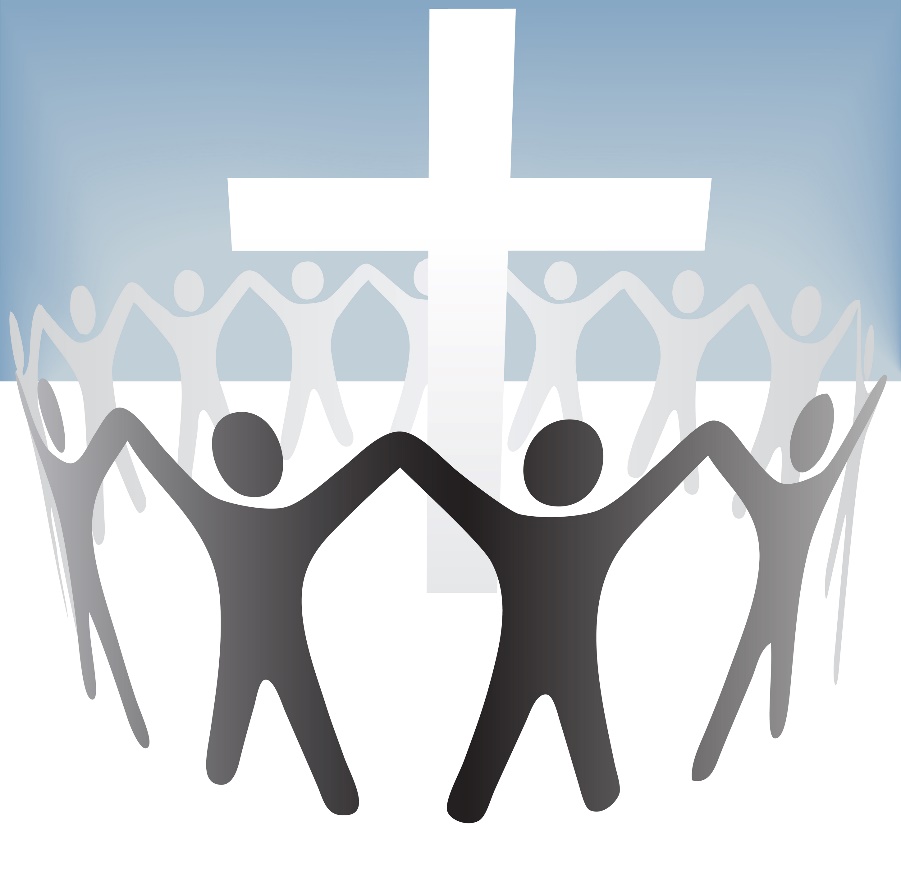 过一个讨神喜悦的生活
第五讲 – 教会
团契生活，忠心服事
初期教会，信徒的生活
耶稣给门徒的大使命
马太福音 28
18 耶稣进前来，对他们说：“天上地下所有的权柄都赐给我了。
初期教会，信徒的生活
耶稣给门徒的大使命
马太福音 28
19 所以你们要去，使万民做我的门徒，奉父、子、圣灵的名给他们施洗， 20 凡我所吩咐你们的，都教训他们遵守。我就常与你们同在，直到世界的末了。”
初期教会，信徒的生活
五旬节，圣灵降临在门徒身上，
彼得开始传讲福音
使徒行传 2
38 彼得说：“你们各人要悔改，奉耶稣基督的名受洗，叫你们的罪得赦，就必领受所赐的圣灵。
初期教会，信徒的生活
五旬节，圣灵降临在门徒身上，
彼得开始传讲福音
使徒行传 2
40 彼得还用许多话作见证，劝勉他们说：“你们当救自己脱离这弯曲的世代！”
初期教会，信徒的生活
五旬节，圣灵降临在门徒身上，
彼得开始传讲福音
使徒行传 2
41 于是，领受他话的人就受了洗，那一天，门徒约添了三千人；42 都恒心遵守使徒的教训，彼此交接、掰饼、祈祷。
初期教会，信徒的生活
五旬节，圣灵降临在门徒身上，
彼得开始传讲福音
使徒行传 2
46 他们天天同心合意恒切地在殿里，且在家中掰饼，存着欢喜、诚实的心用饭， 47 赞美神，得众民的喜爱。主将得救的人天天加给他们。
初期教会，信徒的生活
信徒们看重：
查经、
掰饼、
交通、祷告。
信徒的团契生活
哥林多前书 12 
12 就如身子是一个，却有许多肢体，而且肢体虽多，仍是一个身子；基督也是这样。
信徒的团契生活
哥林多前书 12 
18 但如今，神随自己的意思把肢体俱各安排在身上了。
信徒的团契生活
信主的人，都是属于主的人。
是基督身体上的一个肢体。
要互相配合，完成整体的功能。
信徒的团契生活
哥林多前书 12 
22 不但如此，身上肢体人以为软弱的，更是不可少的； 23 身上肢体我们看为不体面的，越发给它加上体面；不俊美的，越发得着俊美；
信徒的团契生活
哥林多前书 12 
24 我们俊美的肢体，自然用不着装饰。但神配搭这身子，把加倍的体面给那有缺欠的肢体，
信徒的团契生活
哥林多前书 12 
25 免得身上分门别类，总要肢体彼此相顾。
信徒的团契生活
哥林多前书 12 
26 若一个肢体受苦，所有的肢体就一同受苦；若一个肢体得荣耀，所有的肢体就一同快乐。
信徒的团契生活
哥林多前书 12 
27 你们就是基督的身子，并且各自做肢体。
信徒的团契生活
信徒要彼此关怀，互相建立
信徒的团契生活
不可轻看我们当中的任何一个肢体
信徒的团契生活
我们都是蒙主宝血救赎的人
信徒的团契生活
教会要长成，
不单是传福音，领人归主；
也要注意信徒在灵性上的成长
信徒的团契生活
请问：
在这教会里，你与其他肢体的关系如何？
信徒的团契生活
请问：
你对其他肢体的认识有多少？
信徒的团契生活
请问：
你对其他肢体有多少的关怀？
信徒的团契生活
请问：
你有多常为着教会的领袖和牧者来向神祷告和祈求？
信徒的团契生活
又请问：
你有多常参加教会的祷告会？
信徒的团契生活
再请问：
你有哪些亲密的肢体，时常在一起，彼此交通、代祷？
分享神在我们生活上的祝福与带领？
信徒的团契生活
我们需要建立起信徒间彼此互相守望的机制。
在有需要的时候，有人去探访、去劝勉、去慰问，去伸出援助的手。
信徒的团契生活
教会是一个爱的群体，
我们要在生活中彰显出耶稣基督的爱
信徒的团契生活
歌罗西书 3
12 所以，你们既是神的选民、圣洁蒙爱的人，就要存怜悯、恩慈、谦虚、温柔、忍耐的心。
信徒的团契生活
歌罗西书 3
13 倘若这人与那人有嫌隙，总要彼此包容，彼此饶恕；主怎样饶恕了你们，你们也要怎样饶恕人。
信徒的团契生活
歌罗西书 3
14 在这一切之外，要存着爱心，爱心就是联络全德的。 15 又要叫基督的平安在你们心里做主，你们也为此蒙召，归为一体；且要存感谢的心。
信徒的团契生活
歌罗西书 3
16 当用各样的智慧，把基督的道理丰丰富富地存在心里，用诗章、颂词、灵歌彼此教导，互相劝诫，心被恩感歌颂神。 17 无论做什么，或说话或行事，都要奉主耶稣的名，借着他感谢父神。
信徒的团契生活
教会是神的家
信主的人在这家中都是弟兄姐妹
信徒的团契生活
腓立比书 2
1 所以，在基督里若有什么劝勉，爱心有什么安慰，圣灵有什么交通，心中有什么慈悲怜悯，2 你们就要意念相同，爱心相同，有一样的心思，有一样的意念，使我的喜乐可以满足。
信徒的团契生活
腓立比书 2
3 凡事不可结党，不可贪图虚浮的荣耀，只要存心谦卑，各人看别人比自己强。 4 各人不要单顾自己的事，也要顾别人的事。
信徒的团契生活
腓立比书 2
5 你们当以基督耶稣的心为心。6 他本有神的形象，不以自己与神同等为强夺的， 7 反倒虚己，取了奴仆的形象，成为人的样式； 8 既有人的样子，就自己卑微，存心顺服以至于死，且死在十字架上。
忠心服事主
彼得前书 2
9 唯有你们是被拣选的族类，是有君尊的祭司，是圣洁的国度，是属神的子民，要叫你们宣扬那召你们出黑暗、入奇妙光明者的美德。
忠心服事主
彼得前书 4
10 各人要照所得的恩赐彼此服侍，做神百般恩赐的好管家。
忠心服事主
彼得前书 4
11 若有讲道的，要按着神的圣言讲；若有服侍人的，要按着神所赐的力量服侍，叫神在凡事上因耶稣基督得荣耀——原来荣耀、权能都是他的，直到永永远远！阿门。
忠心服事主
哥林多前书 4
2 所求于管家的，是要他有忠心。
忠心服事主
罗马书 12
11 殷勤不可懒惰；要心里火热，常常服侍主。
忠心服事主
认清我们服事的对象。
尊重教会的领袖
完全的委身，把最好的献上给主
忠心服事主
罗马书 12
1 所以弟兄们，我以神的慈悲劝你们，将身体献上，当做活祭，是圣洁的，是神所喜悦的，你们如此侍奉乃是理所当然的。
忠心服事主
罗马书 12
2 不要效法这个世界，只要心意更新而变化，叫你们察验何为神的善良、纯全、可喜悦的旨意。
忠心服事主
明白神的旨意，
忠心的、委身于事奉神
总结
团契生活：
思想神的话、读经
掰饼、记念主、
一起交通、祷告。
总结
忠心事奉主：
价值观、生活次序的调整；
心里火热、传扬、见证主的名；
总结
忠心事奉主：
爱主有多深？
尊主有多少？
问题讨论
除了主日敬拜外，我们有参与教会的其他团契生活吗？查经、祷告、掰饼聚会吗？
有什么困难，拦阻我参与教会的团契生活？要如何胜过？
神给我什么恩赐？我要怎样更好的参与教会的服事？